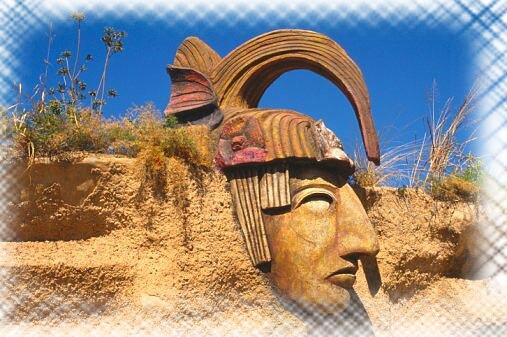 Мексика
и интересные факты о ней.
Официально — Мексика́нские Соединённые Шта́ты (исп. Estados Unidos Mexicanos)

Мексика—третья по величине страна Латинской Америки после Бразилии и Аргентины.

Мексика является самой северной из стран Латинской Америки и самой населённой из испаноговорящих стран.
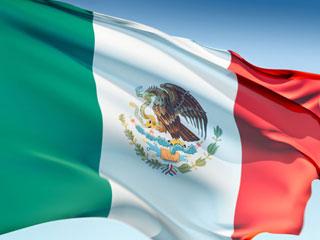 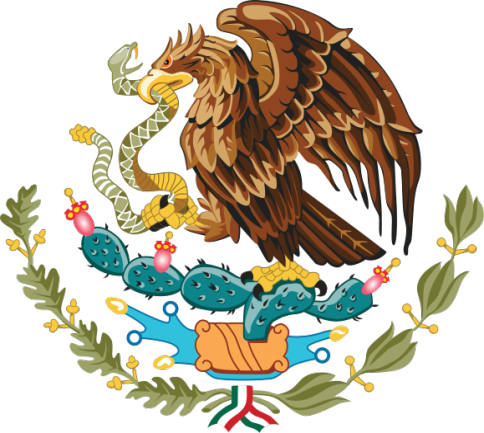 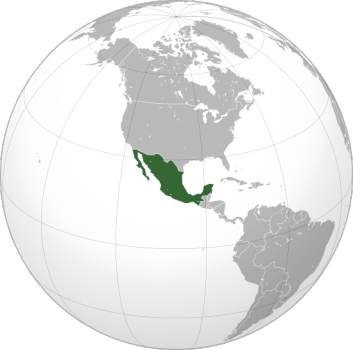 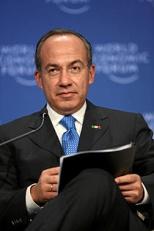 Президент Мексики
Фелипе Кальдерон.
Флаг Мексики состоит из трех вертикальных полос. Левая зеленая полоса обозначает надежду, средняя белая символизирует чистоту, а правая красная полоса представляет кровь мексиканского народа. Изображение орла, поедающего змея, основано на легенде ацтеков.
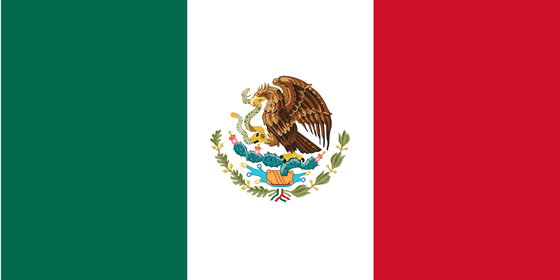 Государственный язык испанский,но широко распространен и английский язык. В курортных зонах, в магазинах и ресторанах в ходу английский, французский и немецкий языки, в провинции они не распространены. Помимо этого местные этнические группы говорят на своих родных языках.
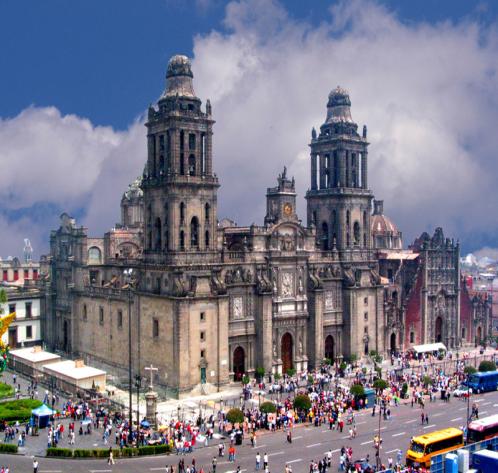 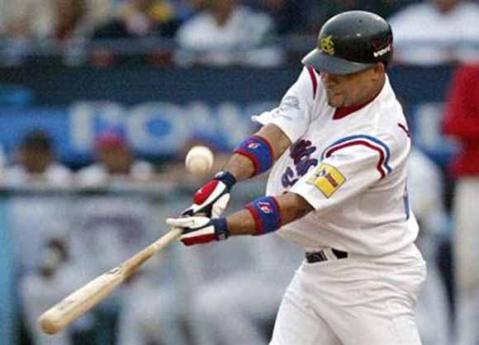 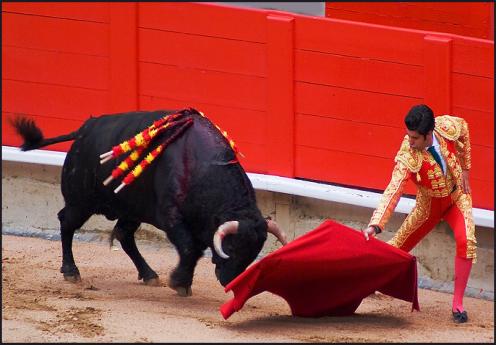 Национальным видом спорта Мексики считается бой быков. Во всех крупных мексиканских городах построены арены для боя быков. Самая крупная из них – арена La Monumental в городе Мехико. Кроме этого, одним из самых любимых мексиканских видов спорта является футбол. Здесь имеется две Национальных Лиги. Второе место по популярности в Мексике занимает бейсбол.
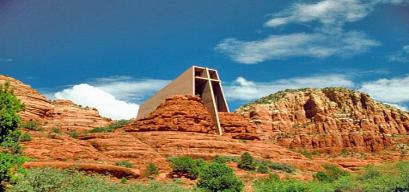 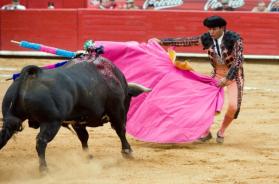 Мексиканская кухня пользуется всемирной славой. Среди самых известных кулинарных шедевров следует назвать такие блюда, как фахитас (fajitas), кесадильяс (quesadillas), энчиладас (enchiladas) и всеми любимые такос (tacos).
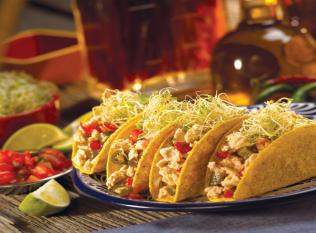 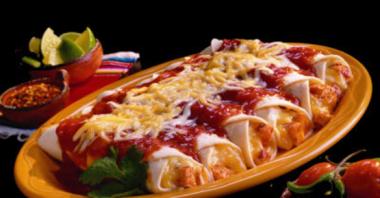 Энчиладас
Такос
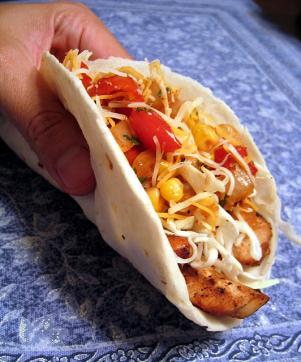 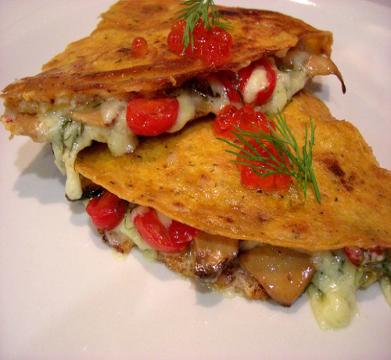 Фахитас
Кесадильяс
Чихуахуа является самой маленькой собакой в мире, и названа в честь мексиканского штата.
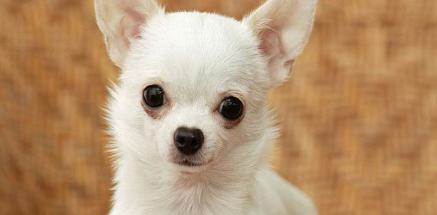 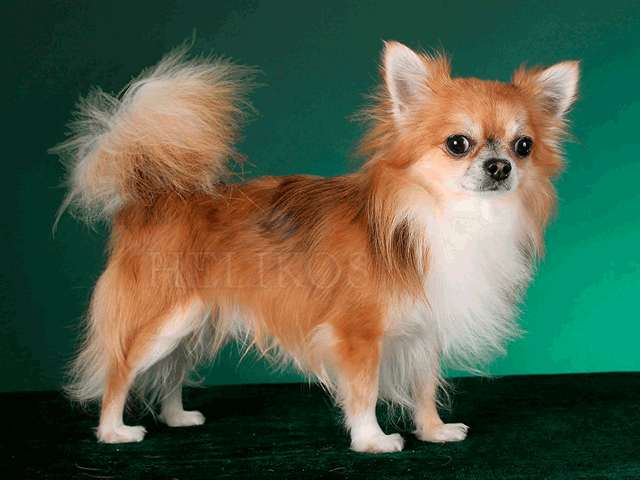 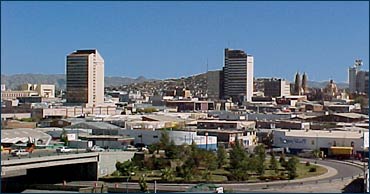 State Chihuahua
Спасибо за внимание!
ученицы 10-А класса, Герасимовой Елизаветы